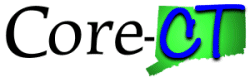 Unlinking a Project and Activity from an Existing Contract
Purpose:
This job aid will help you unlink a Project and Activity from an existing Contract in Core-CT.
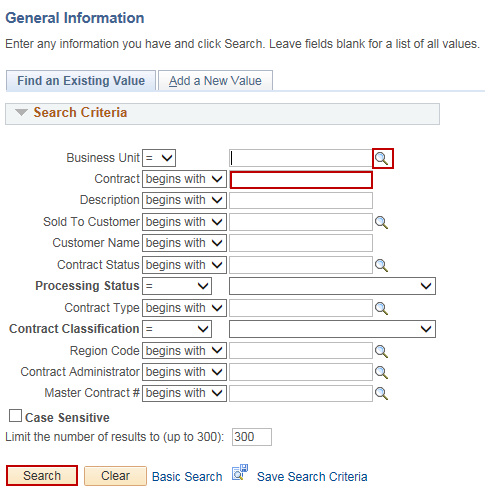 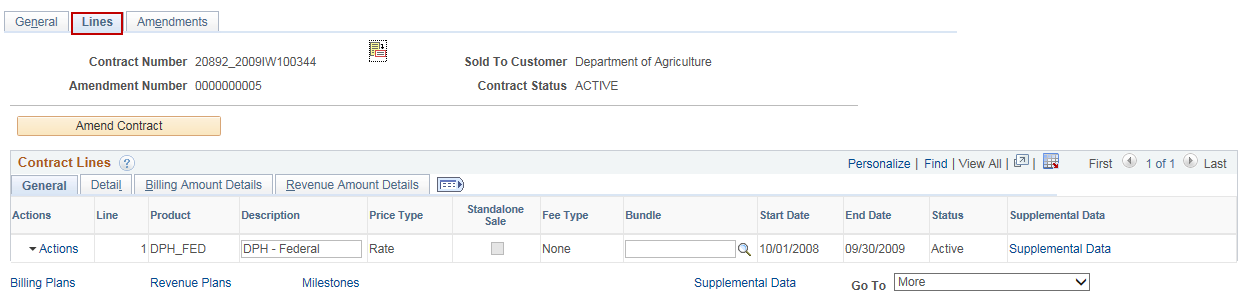 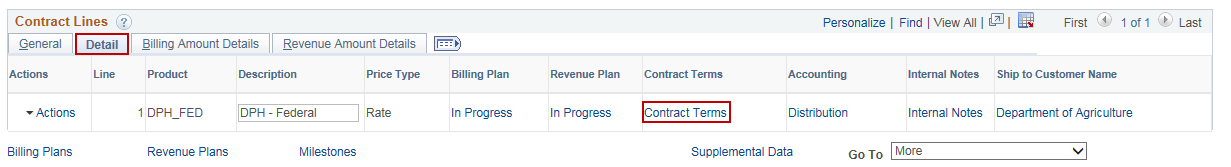 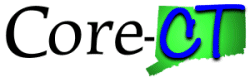 Unlinking a Project and Activity from an Existing Contract
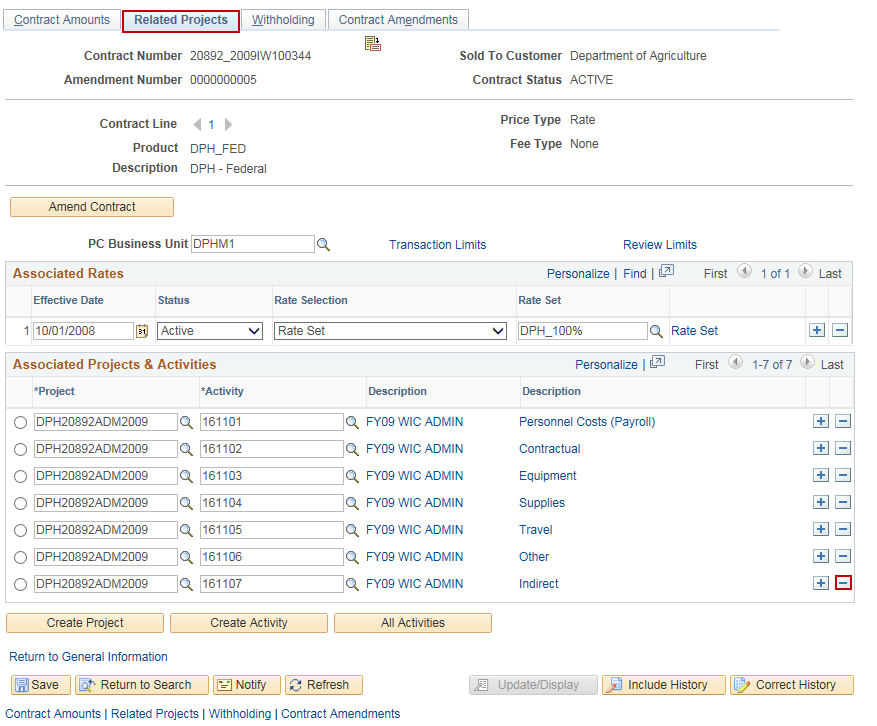 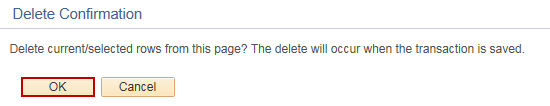 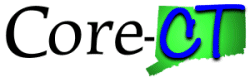 Unlinking a Project and Activity from an Existing Contract
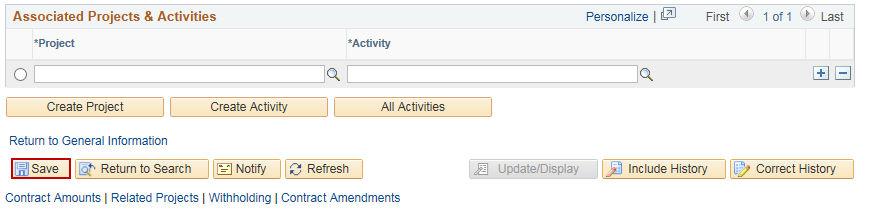